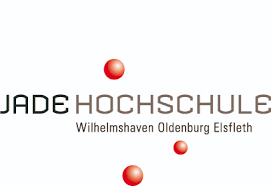 Staatliche Rahmenbedinungen
Sommersemester 2023
Prof. Dr. Bernhard Köster
Warum kommt es zu kollektiven Entscheidungen und Staatenbildung?
Man betrachte 2 Individuen A und B, die zwei Güter tauschen können.

Die neoklassische Theorie sagt unter bestimmten Annahmen über die Präferenzen, dass sich beide durch einen Tausch besser stellen können (bzw. nicht schlechter, falls schon die Anfangsausstattung pareto-effizient war)

Aber häufig gibt es einen Anreiz zu betrügen. Man betrachte folgende Auszahlungsmatrix








Untersuchen Sie die Situation auf Gleichgewichte in reinen Strategien.
Wie nennt man eine solche Situation?
Warum kommt es zu kollektiven Entscheidungen und Staatenbildung?
Warum kommt es zu kollektiven Entscheidungen und Staatenbildung?
Ohne Institutionen bzw. einen Staat oder Gesetze und Regeln stellt sich (14,14) als Gleichgewicht in reinen Strategien ein → beide betrügen  → Anarchie

Die Individuen können aber durch Kommunikation erkennen, dass sich beide besser stellen, wenn sie gleichzeitig nicht betrügen (20>14,15>14) → Übergang von der Anarchie zu Regeln (formell oder informell) bzw. Institutionen oder einem Staatswesen

Aber: 		Kollektive Entscheidungsregeln und Gesetze sind grundsätzlich öffentliche Güter

damit ergibt sich die Free-rider-Problematik

und letztlich wieder eine Tendenz zur Anarchie

		Aktuelles Beispiel:
    	Protektionismus vs Freihandel
Warum kommt es zu kollektiven Entscheidungen und Staatenbildung?
Nicht immer muss es ein eindeutiges Gleichgewicht geben, bzw. die Möglichkeit zu einem pareto-besseren Zustand.

Man betrachte folgende Situation









Untersuchen Sie die Situation auf Gleichgewichte in reinen Strategien.
Wie nennt man eine solche Situation?
Warum kommt es zu kollektiven Entscheidungen und Staatenbildung?
Gegeben die Entscheidung des anderen ergeben sich (10,0) und (0,10) als Gleichgewichte

Instabile Situation! Es bedarf Regeln, um ein eindeutiges Ergebnis zu erhalten

z.B. Verkehrsregeln „Rechts-vor-Links“ oder „Rechtsverkehr“

Aber:		In dieser Situation existiert ein „first-mover-advantage“

Macht A direkt glaubhaft nicht auszuweichen,
	ist ausweichen die beste Antwort von B

Beispiele:

Handelskonflikt:	USA vs China

EU-Austritt:		EU vs UK
Der Ausgangskonflikt in der Ukraine
Separatisten vs Ukrainische Regierung
Der Folgekonflikt
Putin vs Nato
James Buchanan

1919 – 2013

Nobelpreis (1986)
Gordon Tullock

1922 - 2014
Public Choice Theory
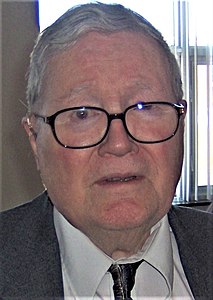 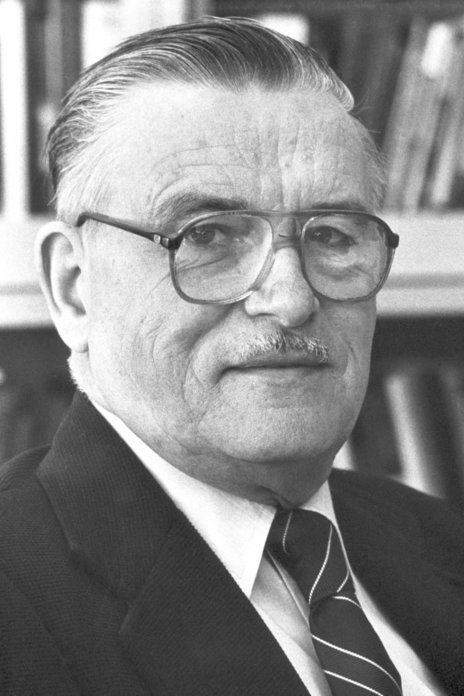 Joshua Paquin, Gordon tullock, CC BY-SA 3.0
Nobel Foundation archive
Buchanan, James M. and Tullock, Gordon (1962
The Calculus of Consent – Logical Foundations of Constitutional Democracy, Ann Arbor
John von Neumann

1903 – 1957
Oskar Morgenstern

1902 - 1977
Game Theory
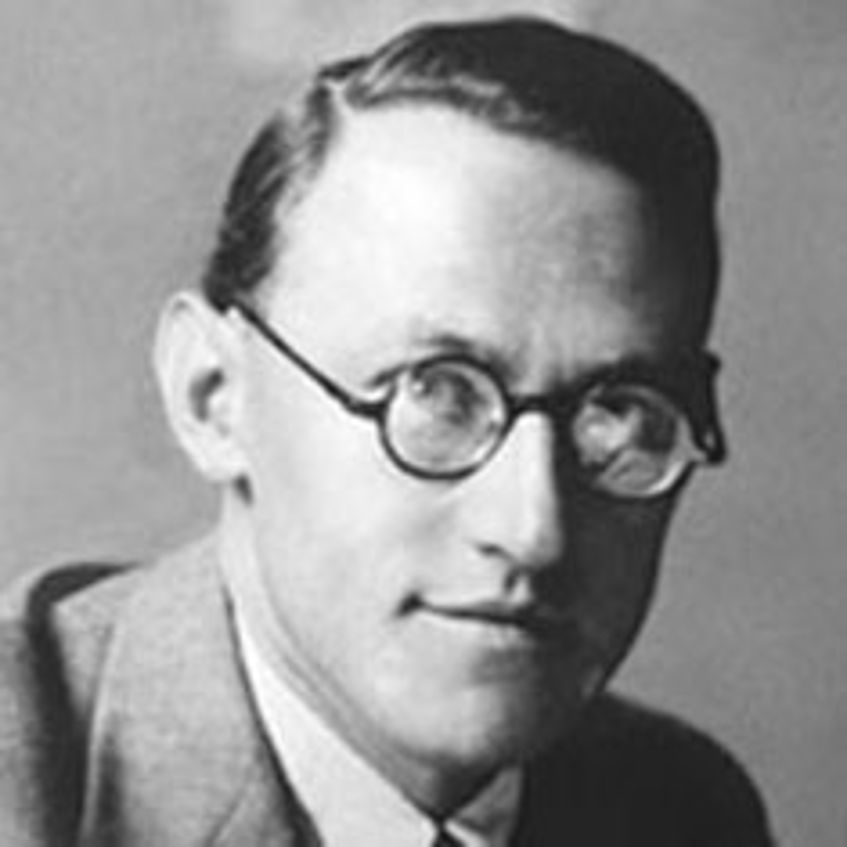 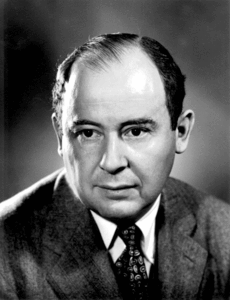 Joshua Paquin, Gordon tullock, CC BY-SA 3.0
Theory of Games and Economic Behavior (1944) Princeton University Press
John Harsanyi

1920 - 2000
Spieltheorie – Nobelpreis 1994
Reinhard Selten	

1930 – 2016
John Nash	

1928 – 2015
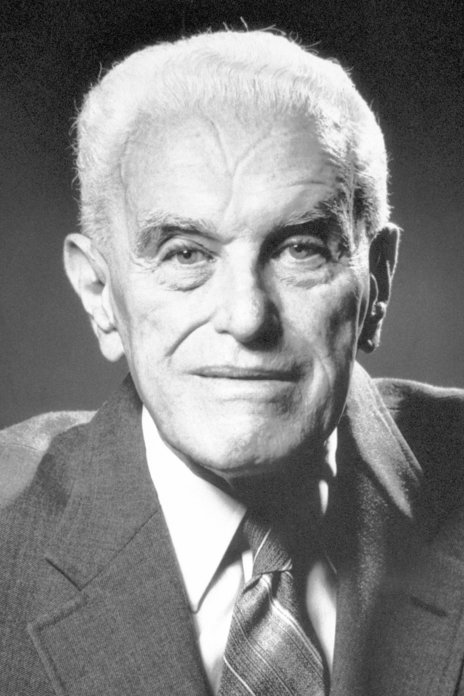 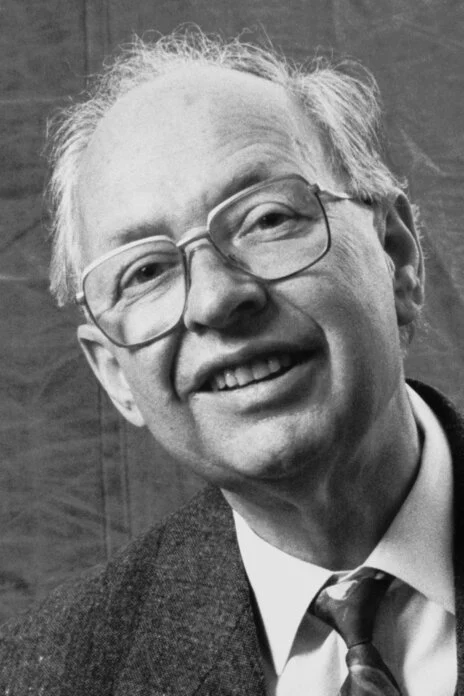 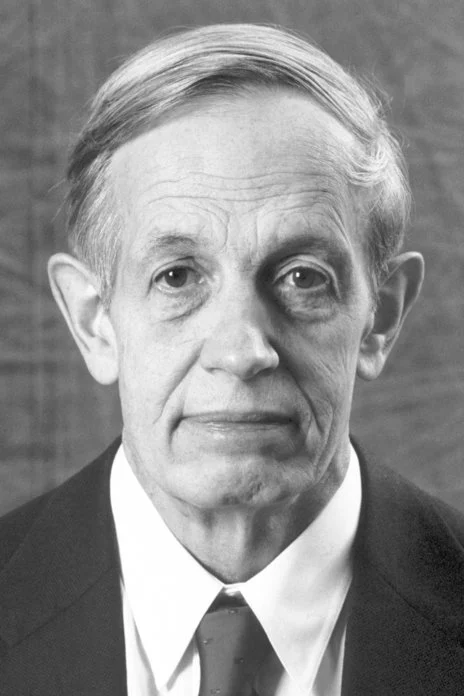 Nobel Foundation archive
Nobel Foundation archive
Nobel Foundation archive
Grundproblem der Ökonomie
Pareto-Effizienz
Tauschökonomie – Edgeworthbox
y
B
x
IB
Bessermenge A
Bessermenge B
IA
x
A
y
Innerhalb der Linse können sich beide Konsumenten A und B durch Tausch gegenüber ihren
Indifferenzkurven IA und IB besser stellen.
Formale Charakterisierung einer pareto-effizienten Allokation
Pareto-Effizienz und Kontraktkurve
y
B
x
IB
Kontraktkurve
IA
IB
IB
IA
IA
x
A
y
Wettbewerbsgleichgewicht
Wettbewerbsgleichgewicht und Wohlfahrtstheorie
Wettbewerbsgleichgewicht
y
B
x
.
IB
Wettbewerbsgleichgewicht
M
.
IA
Anfangsausstattung
x
A
y
2. Hauptsatz der Wohlfahrtstheorie
Achtung: Der Punkt M ist nur ein mögliches pareto-effizientes Wettbewerbsgleichgewicht, welches ausgehend von den Anfangsausstattungen erreicht wird.

Es stellt sich die Frage, ob auch andere pareto-effiziente Wettbewerbsgleichgewichte auf der Kontraktkurve erreicht werden können?

Allgemein folgt:

2. Hauptsatz der Wohlfahrtstheorie

Jede pareto-effiziente Allokation kann durch eine bestimmte Wahl der Anfangsausstattungen erreicht werden, unter der Voraussetzung,
dass alle Konsumenten konvexe Präferenzen haben.
Interpretation der Hauptsätze der Wohlfahrtstheorie
Unter vollkommener Konkurrenz wird ein pareto-effizientes Ergebnis erreicht (1. Hauptsatz).

Der Staat muss nur eingreifen, wenn die Annahmen der vollkommenen Konkurrenz verletzt sind, also Marktversagen vorliegt.

Aber: Auch in einer pareto-effizienten Allokation kann die Verteilung der Markteinkommen extrem ungleich sein.

Aus dem 2. Hauptsatz folgt, dass jede beliebige pareto-effiziente Allokation durch eine Pauschalsteuer und Subventionen erreicht werden kann.

Aber: Aus den beiden Hauptsätzen kann keine Regel abgeleitet werden, welche Allokation angestrebt werden sollte!
Produktion
Transformationskurve
y
GRT
x
Produktion und Gewinnmaximierung
Produktion – Tausch – Allgemeines Gleichgewicht
Gesamtwirtschaftliche Effizienz – Allgemeines Gleichgewicht
y
.
.
IB
Tauschpunkt
IA
x
Über die Transformationskurve und das Güterpreisverhältnis wird der Produktionspunkt bestimmt. Dieser bestimmt die „Größe“ der Edgeworthbox und auf der Kontraktkurve ergibt sich gleichzeitig die paretoeffiziente Allokation